GOOD MORNING
11B1
MUSIC TIME
- Listen to the song.
- Complete the lyrics
PAYPHONE
I’m at a payphone trying         home
All of my change I spent on you
Where have the times gone?
Baby, it’s all wrong
Where are the plans we made for two?
Yeah, I, I know it’s hard 
The people we used to be
It’s even harder 
That you’re not here next to me
You say it’s too late          it
But is it too late         ?
And in our time that you wasted
All of our bridges burned downt
I’ve wasted my nights
You turned out the lights
Now I’m paralyzed
Still stuck in that time, when we called it love
But even the sun sets in paradise
I’m at a payphone, trying      home
All of my change I spent on you
Where have the times gone?
Baby, it’s all wrong
Where are the plans we made for two?
PAYPHONE
I’m at a payphone trying to call home
All of my change I spent on you
Where have the times gone?
Baby, it’s all wrong
Where are the plans we made for two?
Yeah, I, I know it’s hard to remember
The people we used to be
It’s even harder to picture
That you’re not here next to me
You say it’s too late to make it
But is it too late to try?
And in our time that you wasted
All of our bridges burned down
I’ve wasted my nights
You turned out the lights
Now I’m paralyzed
Still stuck in that time, when we called it love
But even the sun sets in paradise
I’m at a payphone, trying to call home
All of my change I spent on you
Where have the times gone?
Baby, it’s all wrong
Where are the plans we made for two?
It’s hard to remember
ADJ
TO-INFINITIVE
UNIT 8 
INDEPENDENT LIFE
Lesson 2.2 - Grammar
To-infinitive clauses 
after adjectives
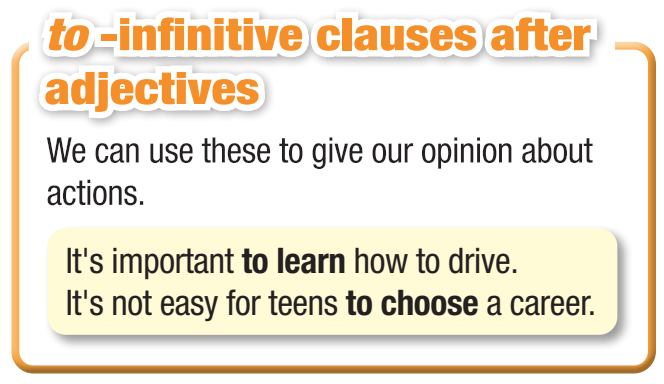 OPINION ADJECTIVE
?
easy, difficult, important, useful, convenient,...
Grammar meaning and use
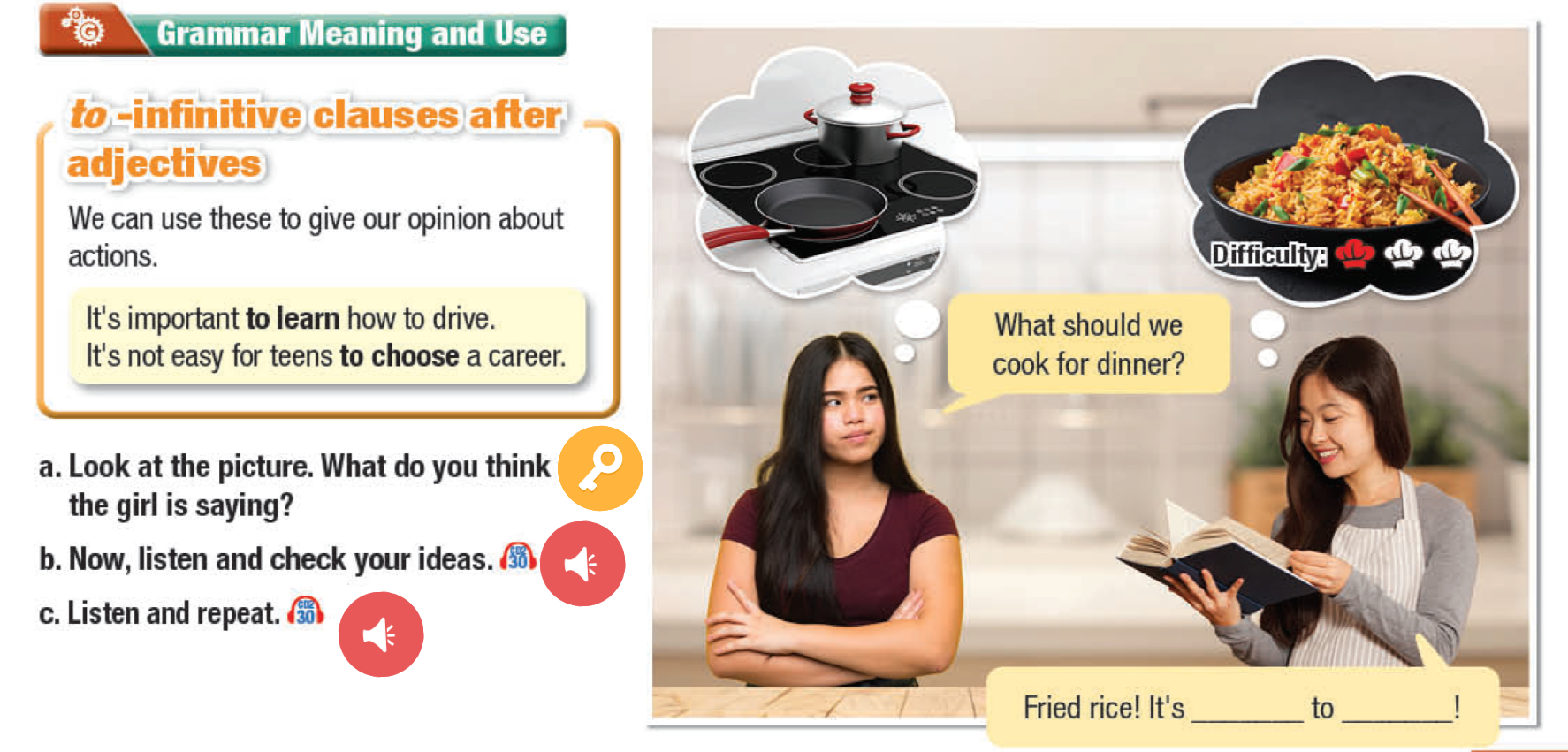 Task a. Look at the picture. What do you think the girl is saying?
It’s easy to cook.
Grammar meaning and use
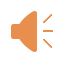 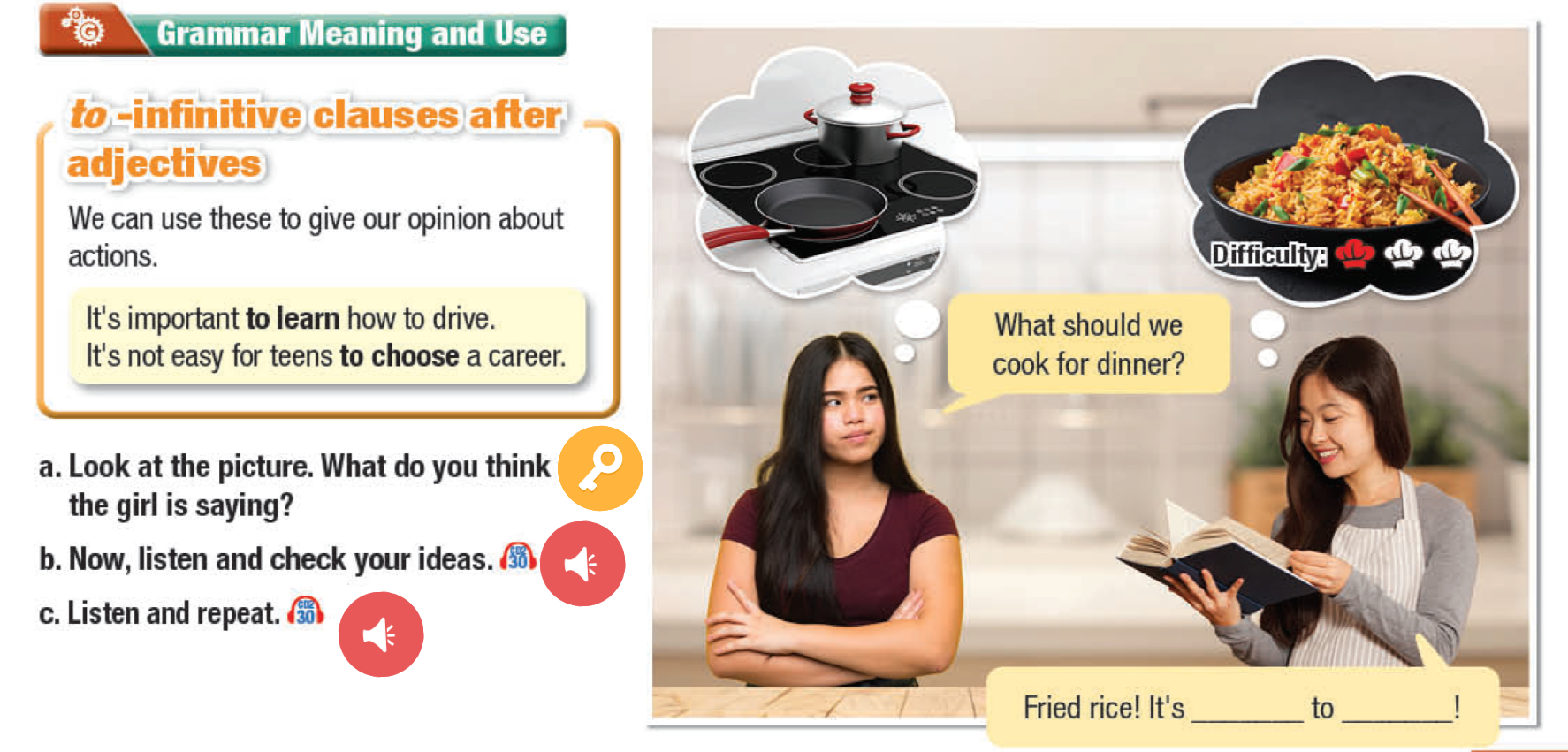 Task b. Listen and check.
It’s easy to cook.
Grammar meaning and use
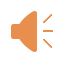 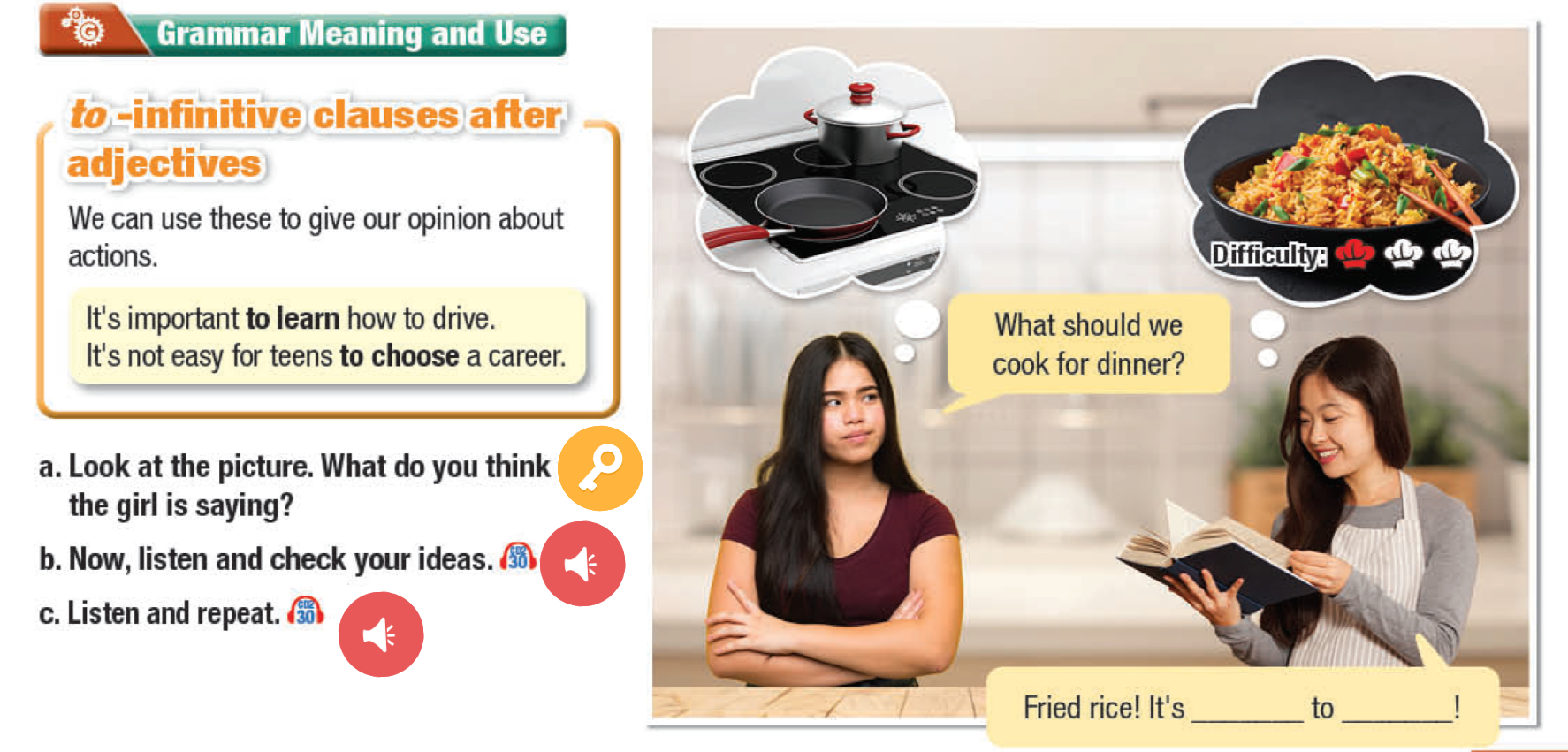 Task c. Listen and repeat.
Grammar form
It’s important to learn how to drive
It’s not easy for teens to choose a career
TALKING ABOUT TEENS
Grammar form
show whom the adjectives refer to in the action
FOR + OBJECT
noun, pronoun, name
PRACTICE
Task a. Correct the mistakes in the sentences
1. It's useful knew how to drive.
2. It isn't easy to learning new recipes.
3. It's difficult for teenagers to found part-time jobs.
4. Is it convenient for you to drove to university?
5. It's important not to relying on other people too much.
to know
learn
find
drive
rely
Task b. Write sentences and questions using the prompts
MINI ACTIVITY: SAVE THE CRAB
GIVE ANSWER
PASS THE CRAB TO YOUR FRIEND
THE BOMB EXPLODES
MINI ACTIVITY: SAVE THE CRAB
Task b. Write sentences and questions using the prompts
1. It's easy to cook spaghetti.
2. It isn't/It's not good to rely on other people.
3. Is it important for teenagers to get part-time jobs?
4. It isn't/It's not easy for young people to choose a career.
5. Is it useful for high school students to know how to ride a bicycle?
Task c. In pairs: Ask and answer using the prompts in the table.
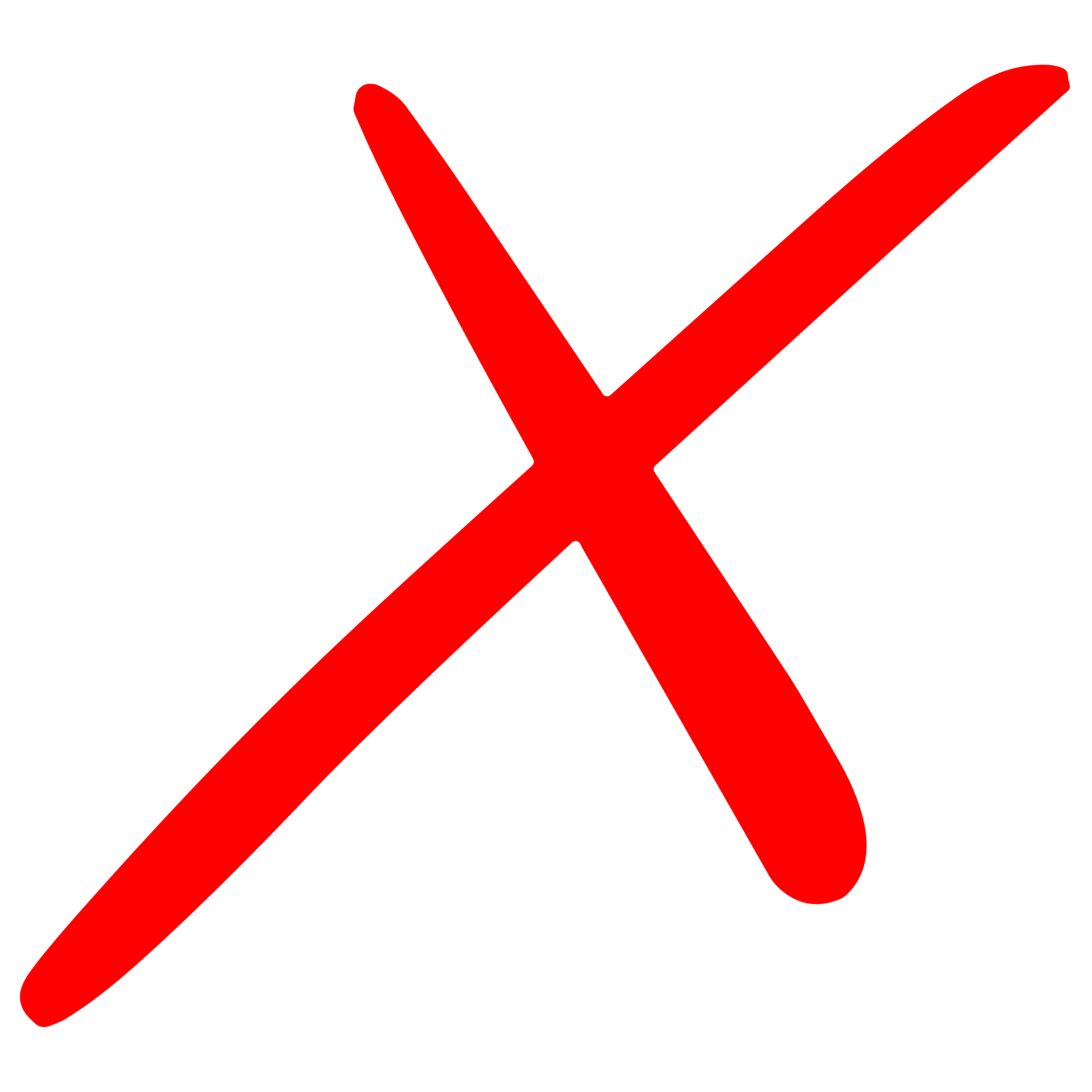 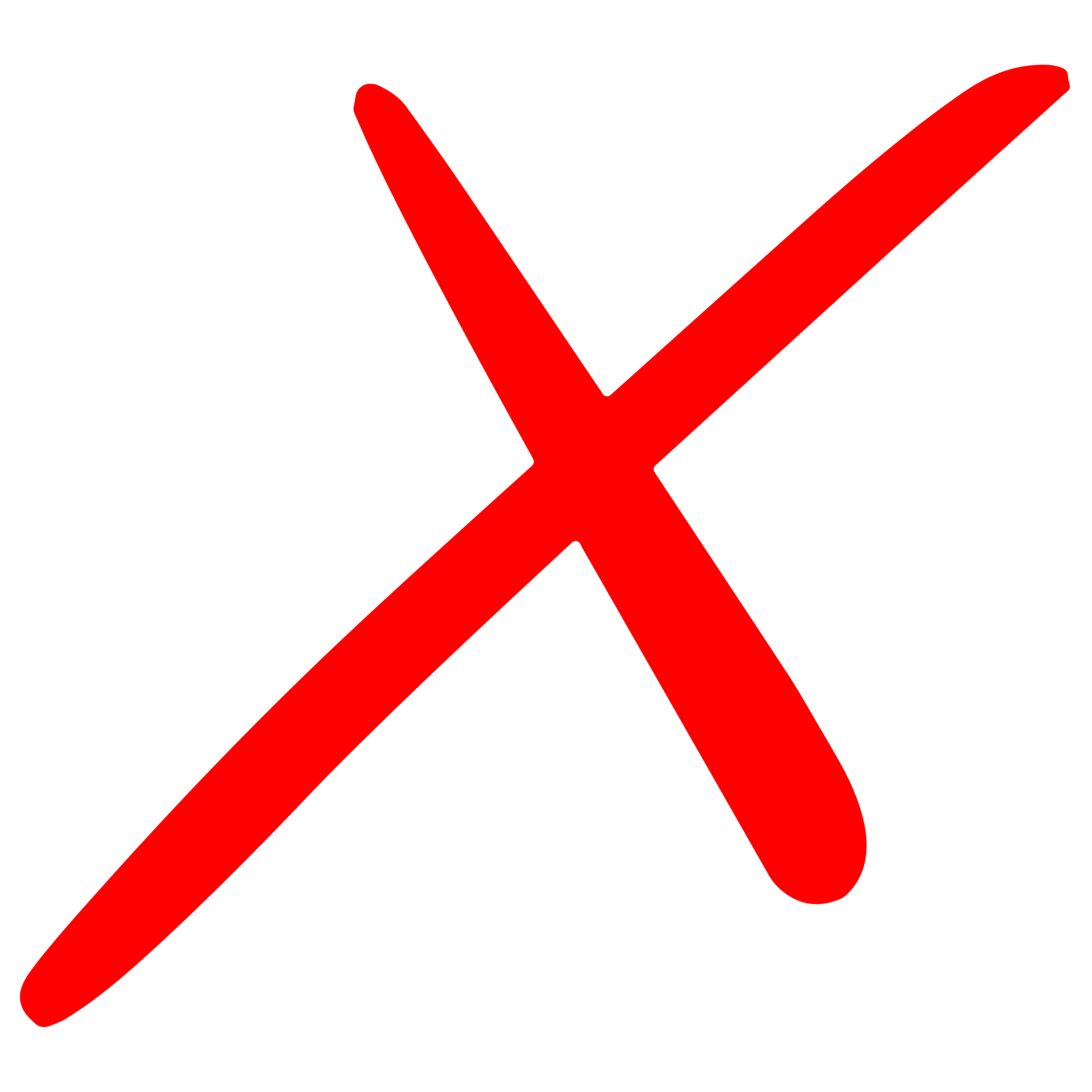 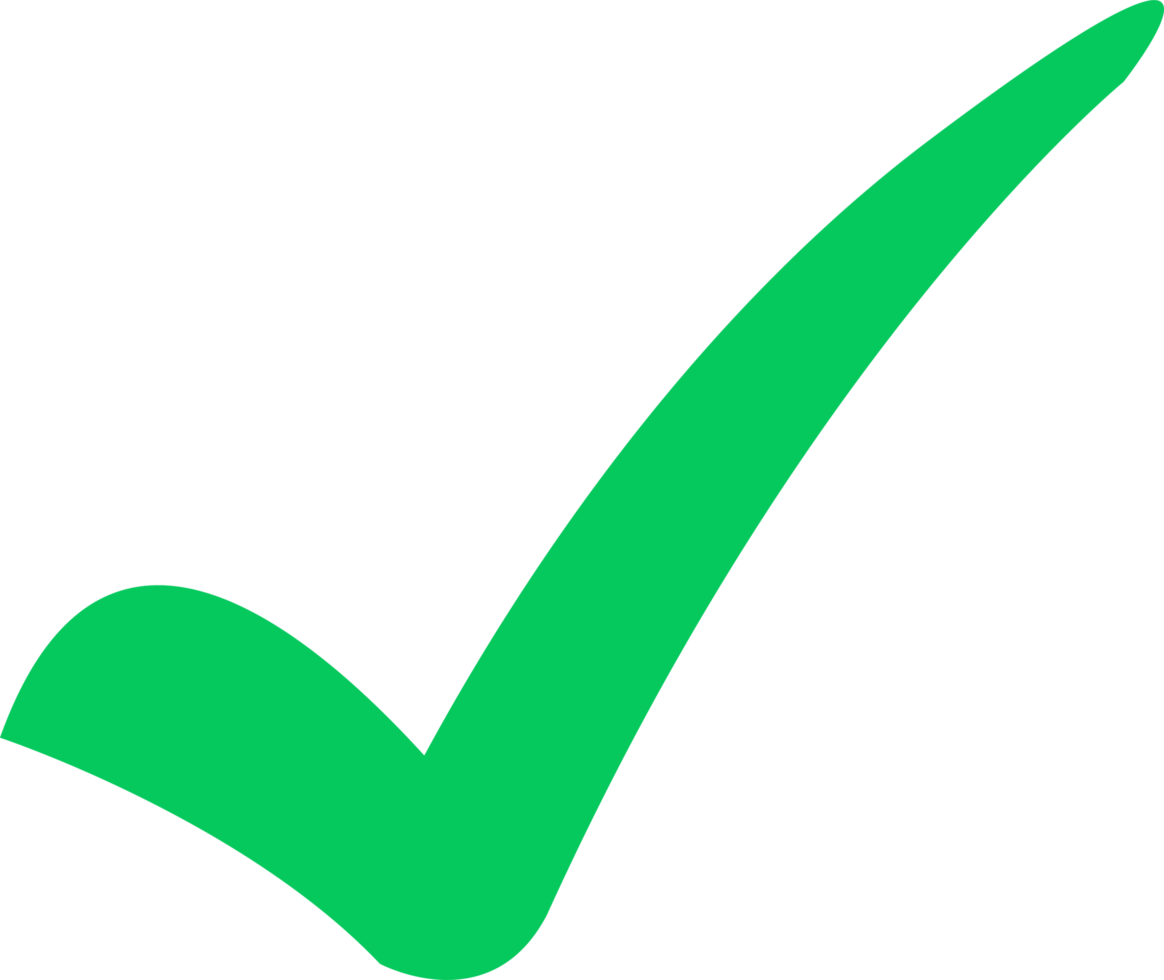 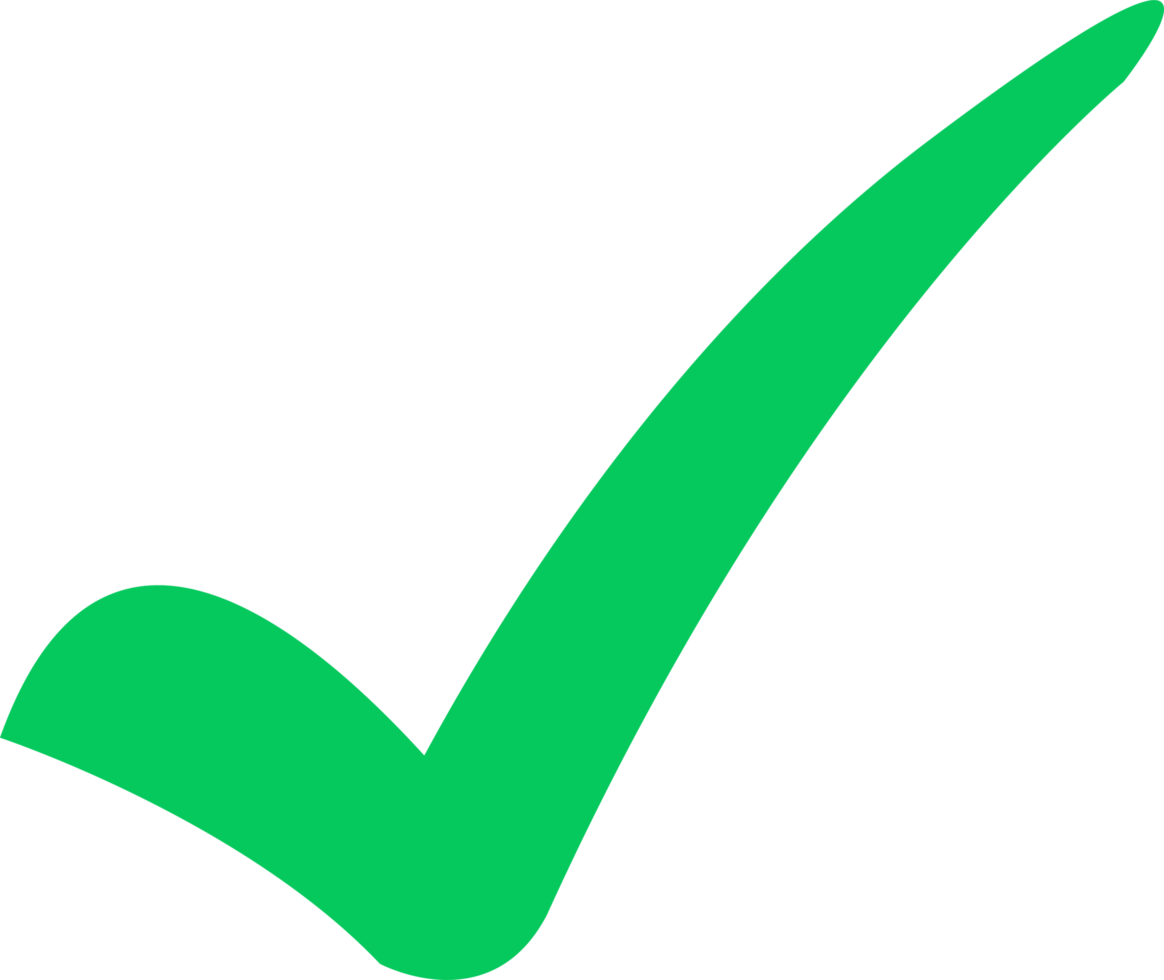 2
1
Sample conversation
Practice
A: Is it easy to learn a language?
B: No, it isn’t. It’s difficult. 
A: Why? 
B: It’s not easy to remember the new words.
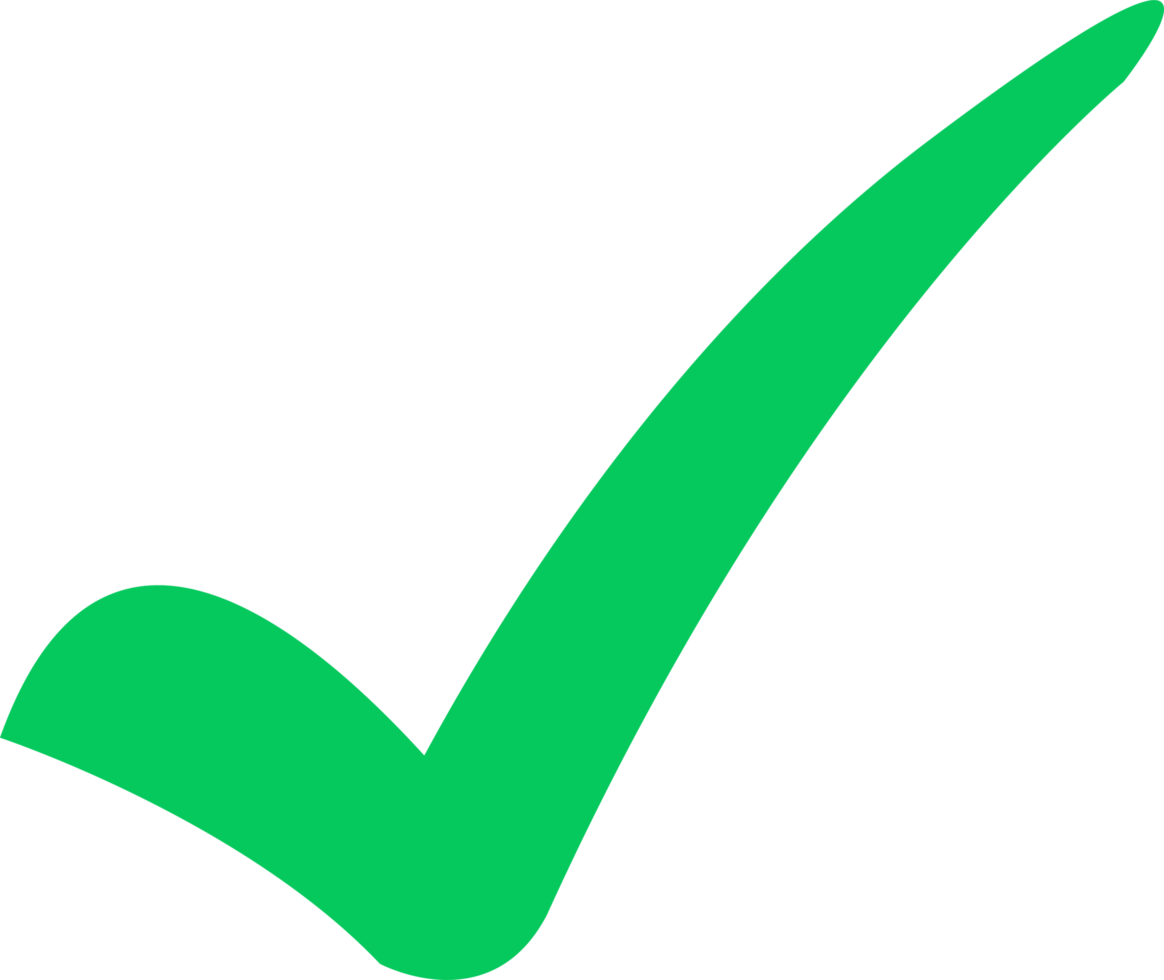 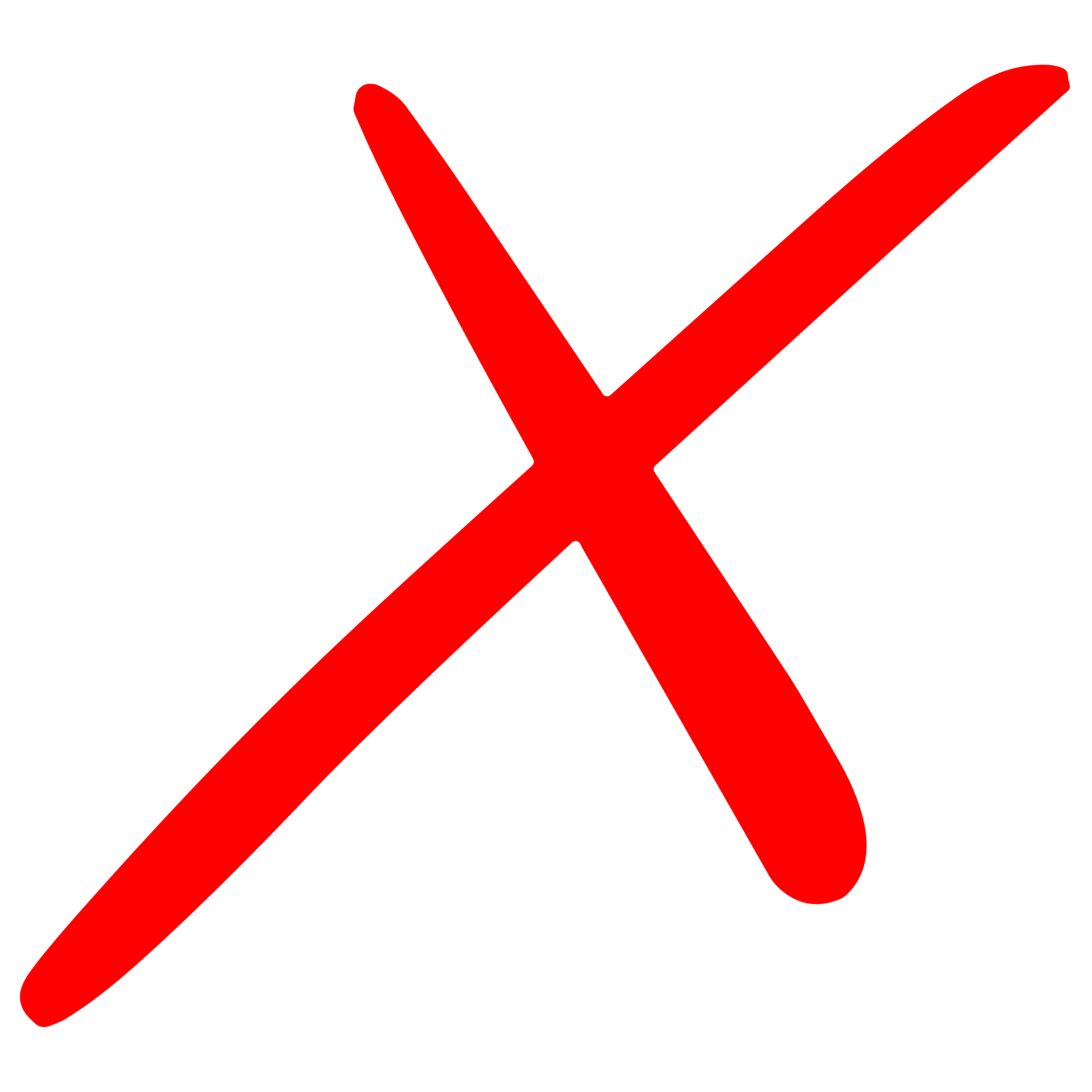 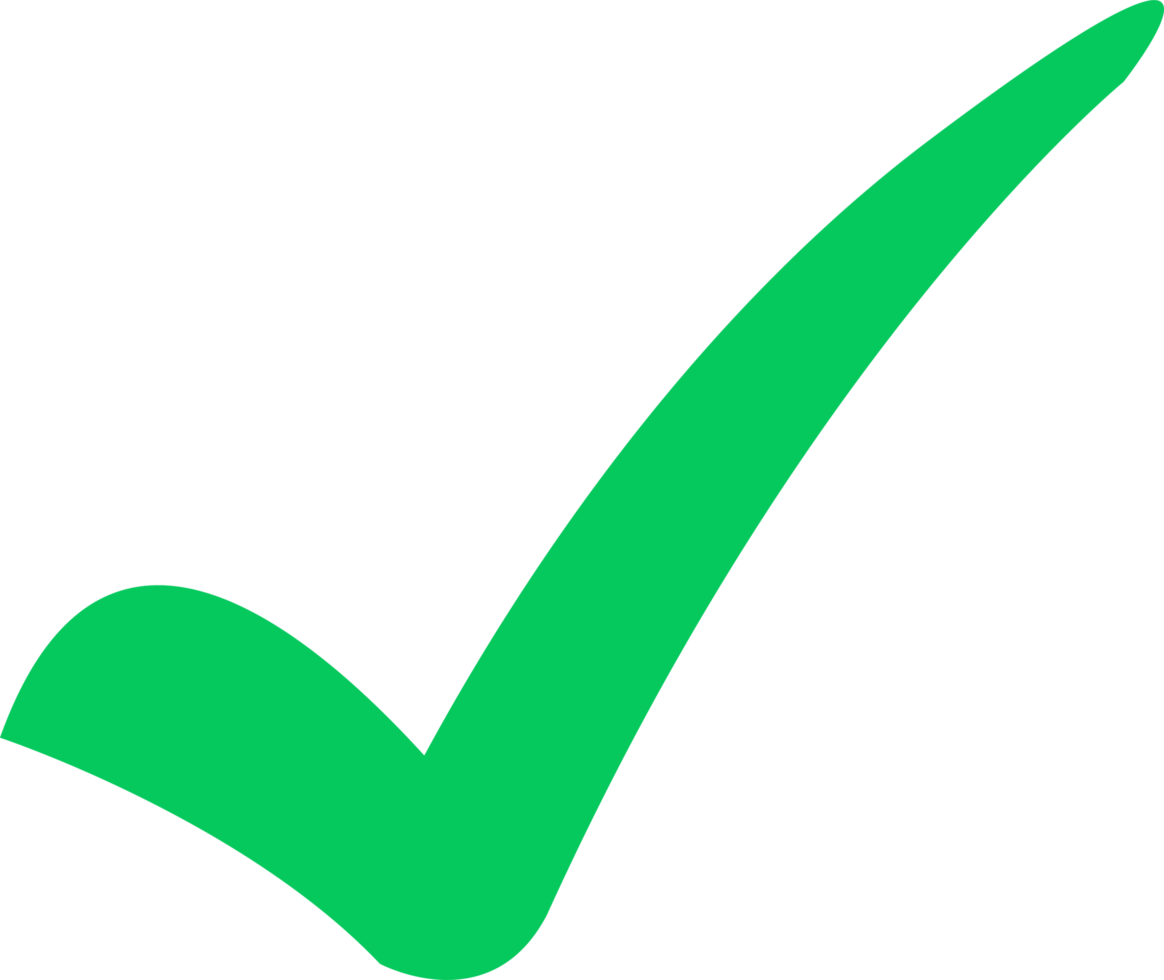 To-infinitive clauses after adjectives
Wrap-up
Mini task: Make sentences using To-infinitive clauses about some essential skills to live independently.
*Suggestions: You can use these adjectives: good, useful, important, easy, difficult,...
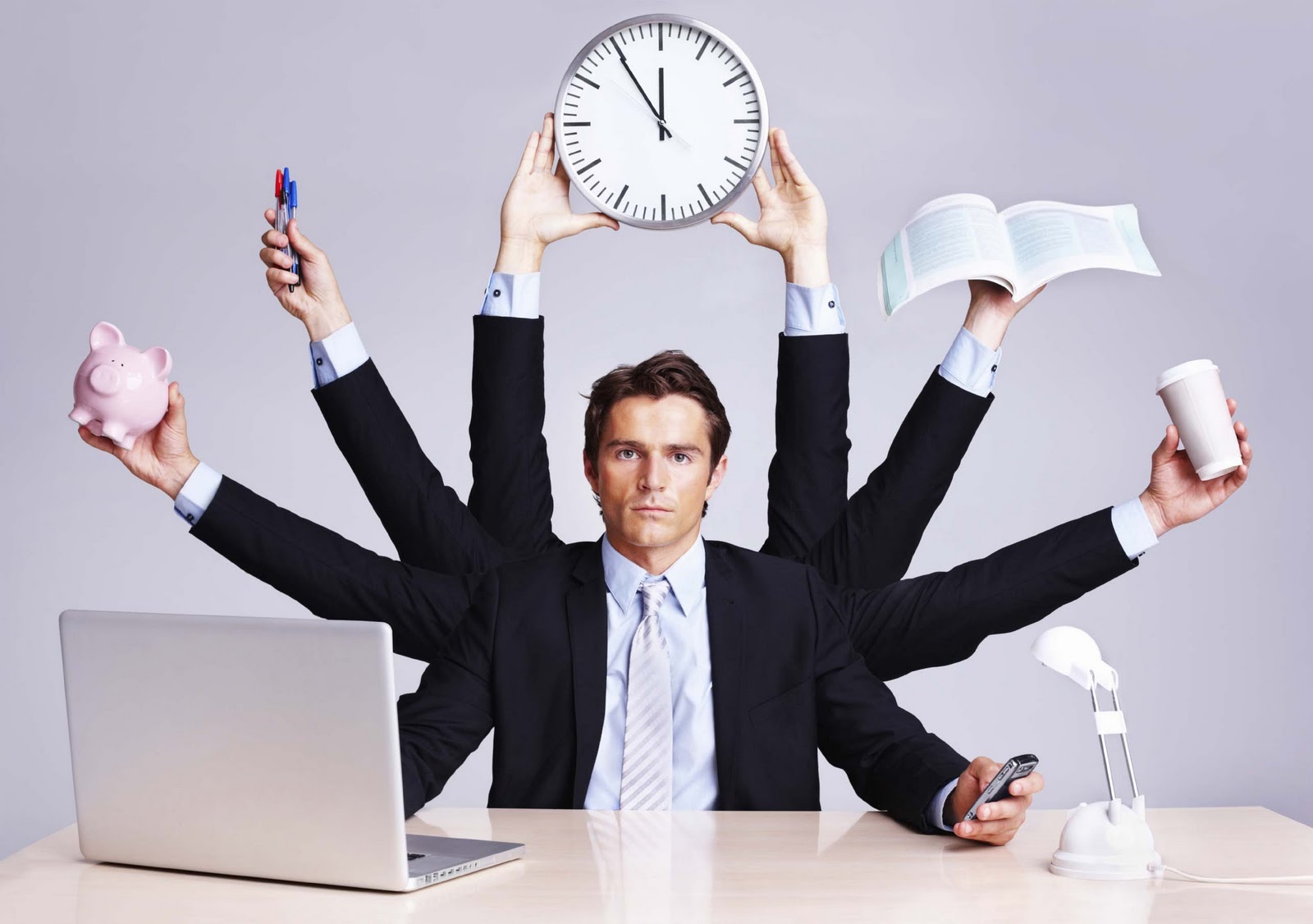 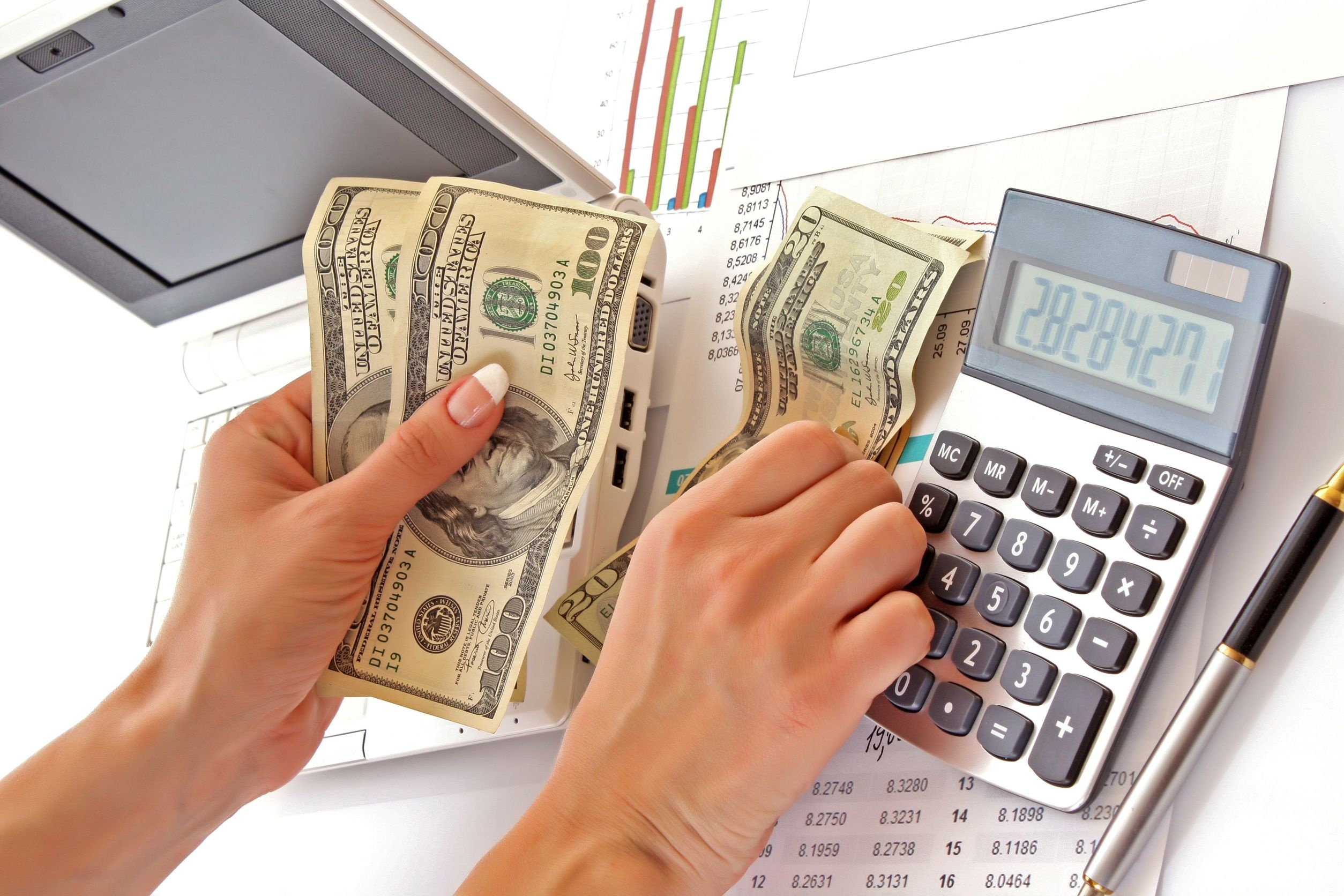 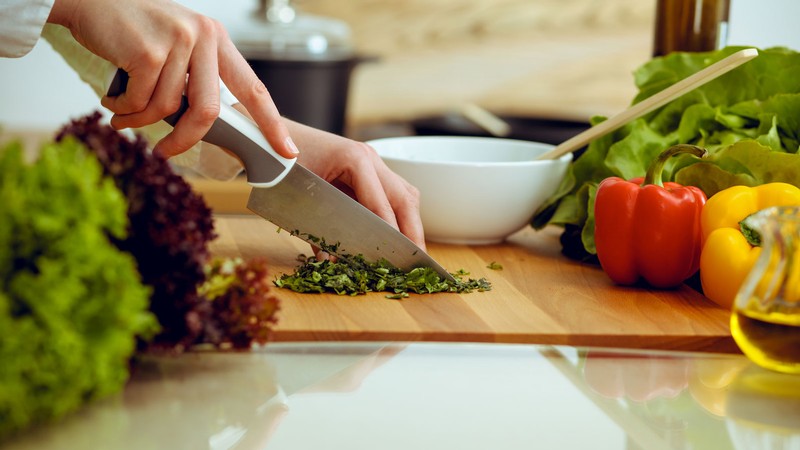 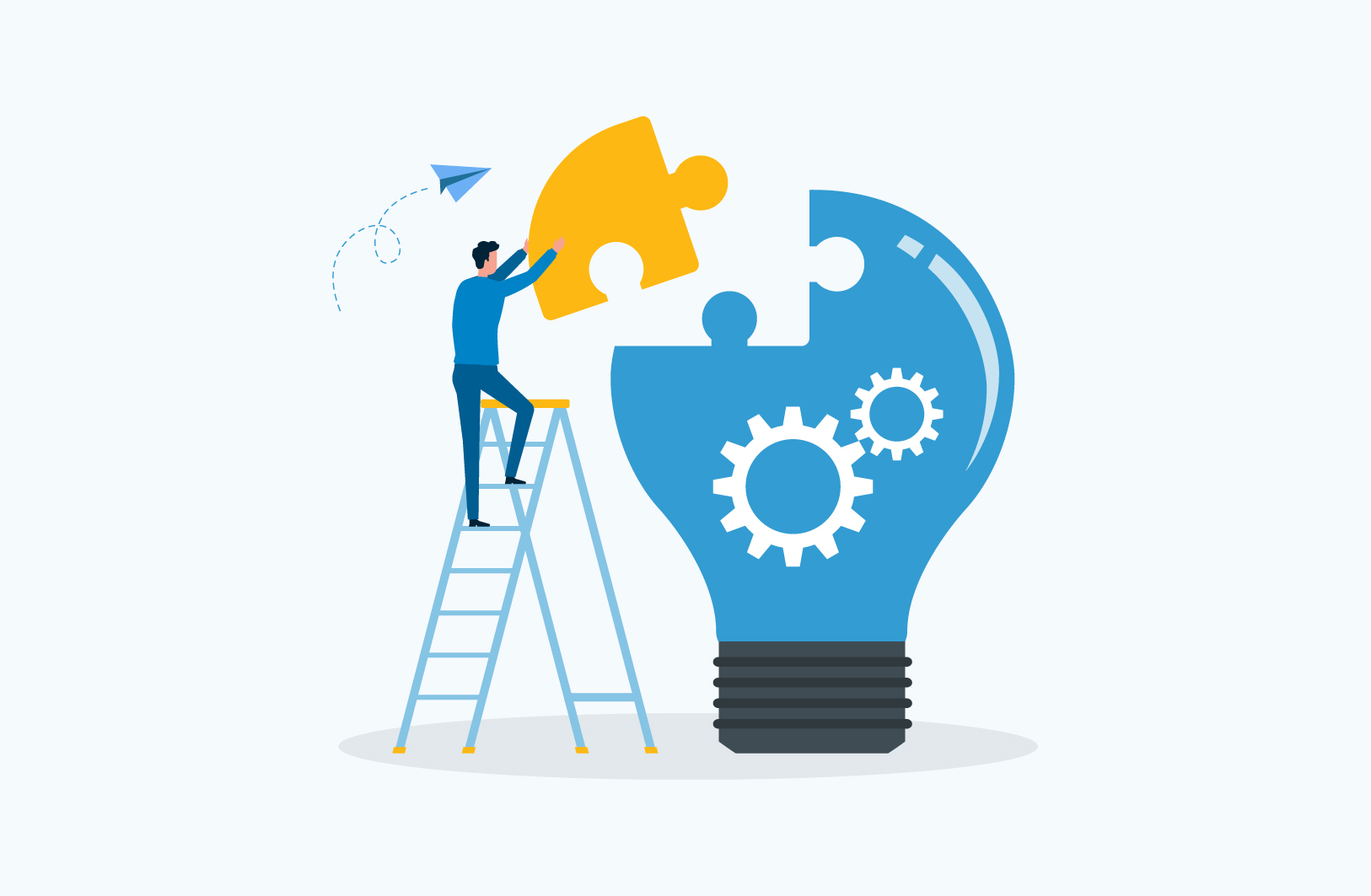 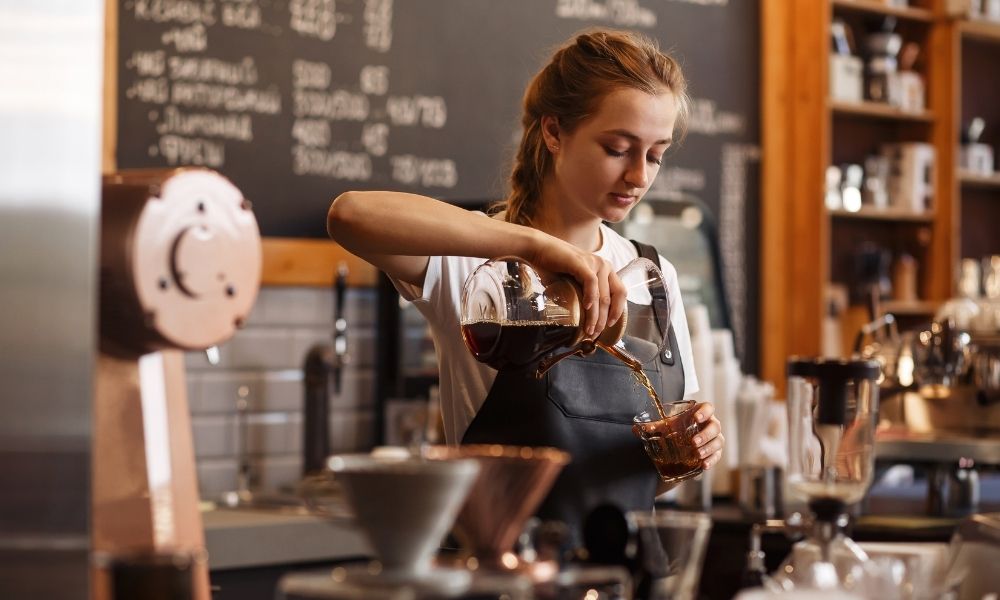 THANK YOU